مناهج البحث العلمي - Research  Methodologyالمحاضرة رقم(2)
قسم الاقتصاد / المرحلة الرابعة
تعريف البحث العلمي:
هو مجموع الجهود المنظمة التي يقوم بها الانسان، مستخدما الأسلوب العلمي وقواعد الطريقة العلمية         في سعيه لزيادة سيطرته على بيئته واكتشاف ظواهرها وتحديد العلاقات بين هذه الظواهر.
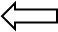 المبادئ المنطقية للتفكير العلمي
1)	لا يمكن اثبات الشيء ونقيضه في الوقت نفسه (في آن واحد).
2)	لكل حادثة أسباب (ما لم يكن هناك عائق) تؤدي الى ظهور النتيجة (لا شيء ينتج صدفة او دون سبب).
•	سمات التفكير العلمي
1)	الموضوعية.
2)	التراكمية.
3)	التنظيم.
4)	البحث عن الأسباب.
5)	الشمولية واليقين.
6)	الدقة والتجريد.
عوائق التفكير العلمي:
إن تاريخ العلم هو سلسلة من المعارك دفع الكثير من الباحثين حياتهم ثمناً لأفكارهم... سقراط، غاليلو، كوبرنبكس، الخ..
1)	انتشار الفكر الأسطوري والفكر الخرافي مثل: الاحيائية (الصاق الحياة بالظواهر غير الحية) 
للبرق الرعد والمطر أرواح: هي كائنات حية؟؟ أو الغائية (تصور وجود هدف للظواهر الطبيعية كالانسان تماماً.. التنجيم، تحضير الأرواح، معرفة الأبراج، قراءة الحظوظ، السحر (الاعتقاد بالقوى الخارقة)
2)	الالتزام بالافكار الذائعة.
3)	إنكار قدرة العقل.
أساسيات البحث العلمي  - Fundemental Bassis
1-	مشكلة البحث
2-	خطة البحث 
3-	فروض البحث
1-	مشكلة البحث Research Problem
أ‌-	مفهوم المشكلة: المشكلة هي حاجة لم تُشبع، أو وجود عقبة أمام إشباع حاجاتنا:
-	المشكلة هي موقف غامض لا تجد له تفسيراً محدداً.
-	المشكلة هي نقص في المعلومات او الخبرة، او سؤالاً محيراً، او رغبة في الوصول الى حل للغموض او اشباع للنقص، او إجابة للسؤال.
	تمثّل المشكلة الموقف التالي: "وجود الباحث امام تساؤلات او غموض مع وجود رغبة لديه في الوصول الى الحقيقة".
ب‌-	ما هي مصادر الحصول على المشكلة:
-	تنشأ المشكلات من تفاعل الانسان مع بيئته، ويعتمد هذا التفاعل على عوامل تتعلق بالإنسان نفسه وعوامل تتعلق بالبيئة أيضاً.
لذك تبدو النشاطات التي يمارسها الانسان في بيئته والخبرات التي يمر بها في حياته اليومية مصادر هامة لتزويده بالمشكلات التي تستحق الدراسة. ومن مصادر المشكلات ما يلي:
1-	الخبرة العملية: عندما يقف الانسان من المواقف والصعوبات التي يواجهها في حياته اليومية والتي تتطلب حلولاً         وقفة نقد وفحص وتساؤل عن أسبابها ودوافعها، وشعر بالقلق تجاهها، فإنه يجد فيها مشكلات تستحق الدراسة          شرط توفر الرغبة في معالجة هذه المشكلات.
2-	القراءات والدراسات: القراءات الناقدة التي تكشف مواقف غامضة.
3-	الدراسات والأبحاث السابقة Related Studies : دراسة ومناقشة الدراسات السابقة تعتبر مصدر فهم يزود الباحثين بمشكلات تستحق الدراسة.
دليل الأبحاث في الجامعات والمعاهد العلمية والبحثية.
ت‌-	معايير اختيار مشكلة البحث:
أولاً: المعايير الذاتية:
1-	اهتمام الباحث.
2-	قدرة الباحث.
3-	توفر الإمكانات المادية.
4-	توفر المعلومات.
5-	المساعدة الإدارية.
ثانياً: المعايير الاجتماعية والعلمية:
1-	الفائدة العملية للبحث.
2-	مدى مساهمة البحث في تقدم المعرفة.
3-	تعميم نتائج الدراسة.
4-	مدى مساهمة البحث في تنمية بحوث أخرى.
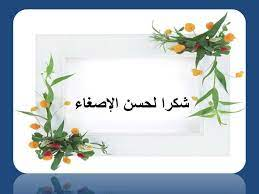